Sustained Space Complexity
Joël Alwen (IST Austria/Wickr)
Jeremiah Blocki (Purdue)
Krzysztof Pietrzak (IST Austria)
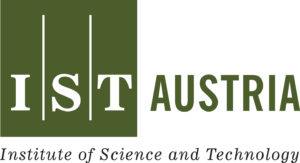 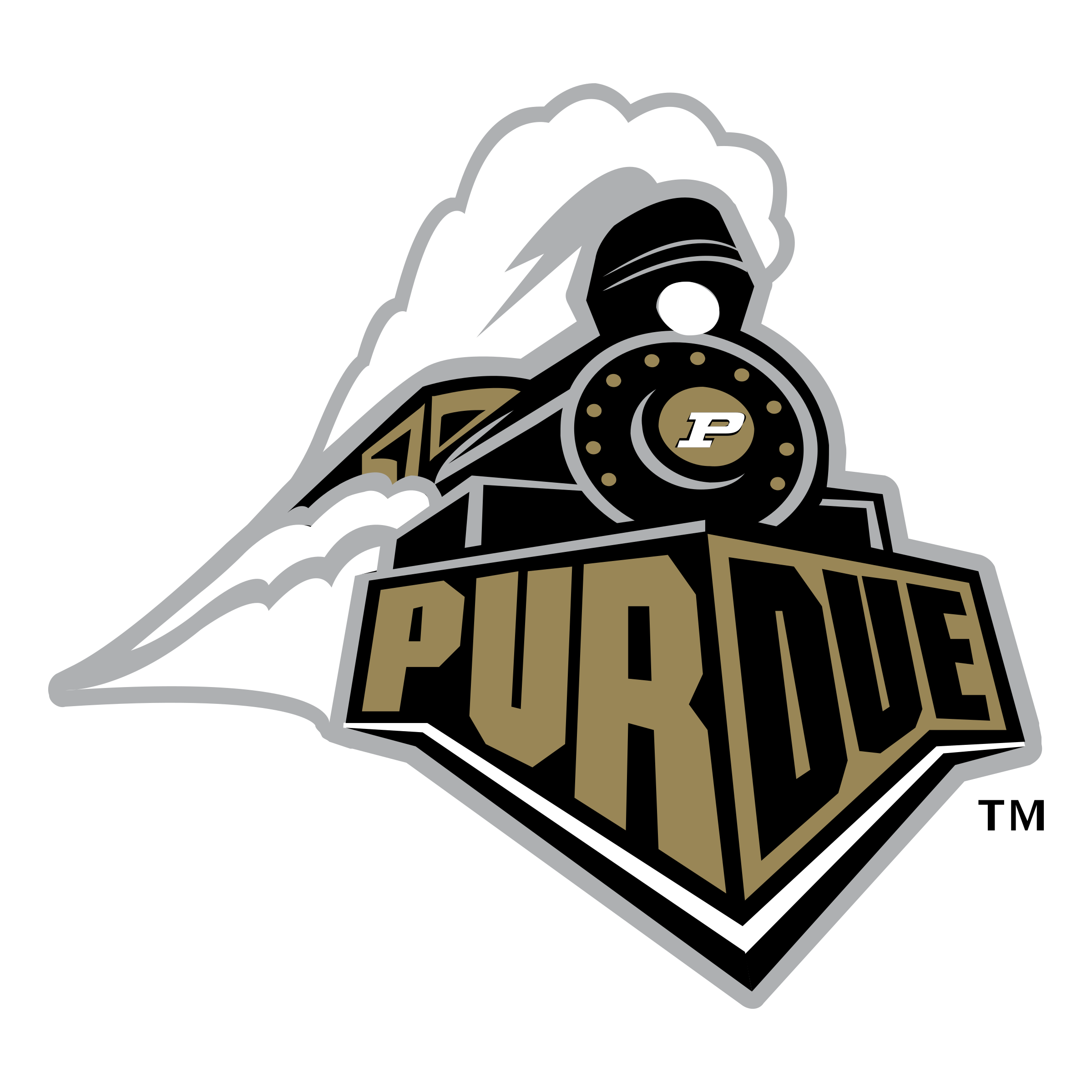 Crypto Reading Group 2019
1
Motivation: Password Storage
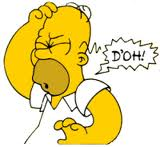 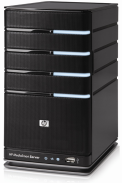 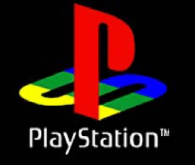 jblocki, 123456
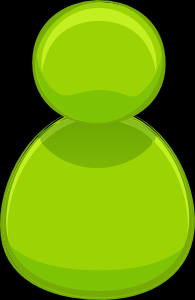 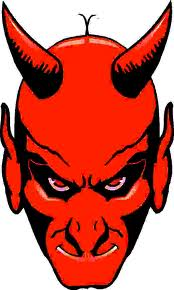 SHA1(12345689d978034a3f6)=85e23cfe0021f584e3db87aa72630a9a2345c062
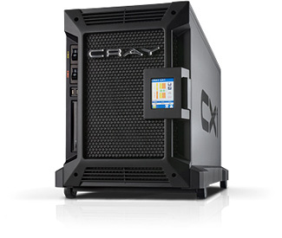 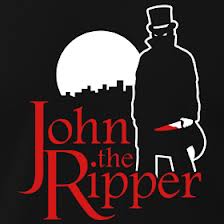 +
2
[Speaker Notes: As a motivating example consider an adversary who breaks into an authentication server and steals a users crptographic hash value. The adversary can execute an offline attack against the password by comparing the hash value with the hashes of likely password guesses. The adversary is limited only by the resources that he is willing to invest cracking the passwords.]
Offline Attacks: A Common Problem
Password breaches at major companies have affected millions billions of user accounts.
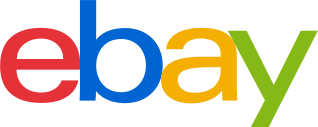 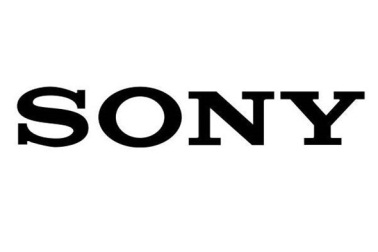 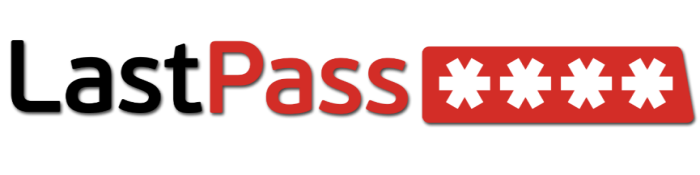 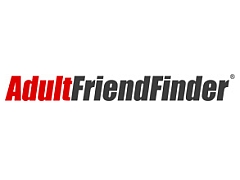 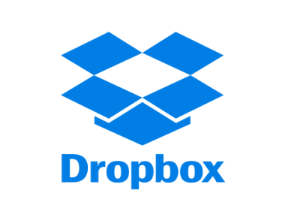 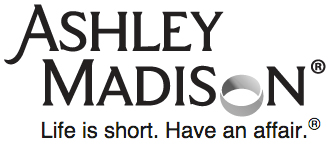 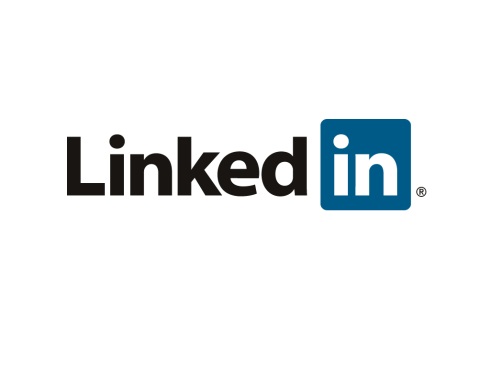 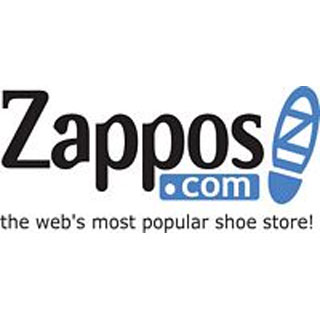 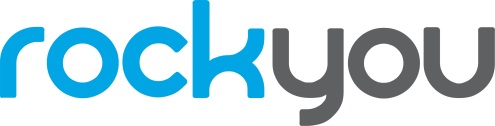 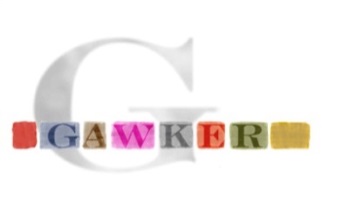 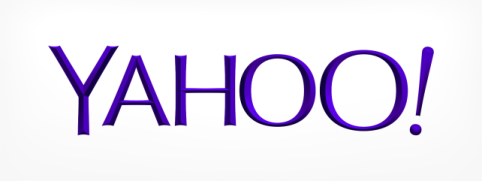 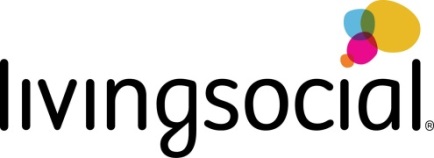 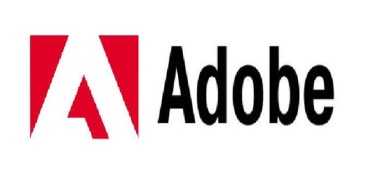 [Speaker Notes: Unfortunately, offline dictionary attacks are quite common. Password breaches at major companies have affected millions of users.]
Offline Attacks: A Common Problem
Password breaches at major companies have affected millions billions of user accounts.
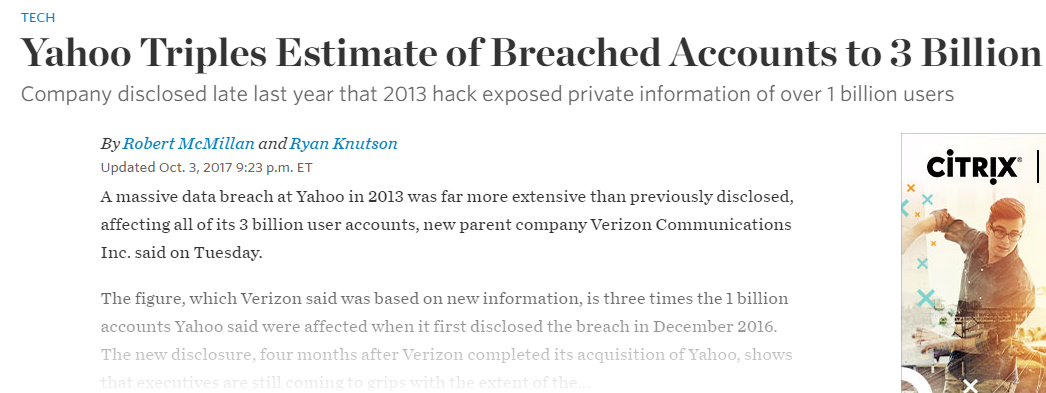 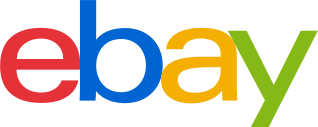 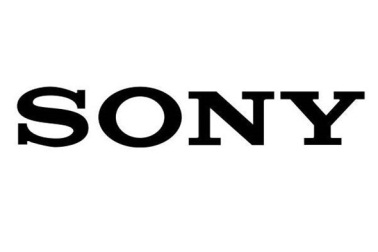 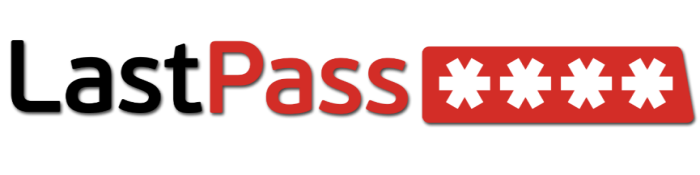 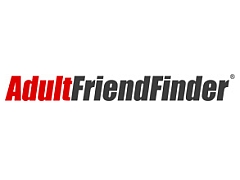 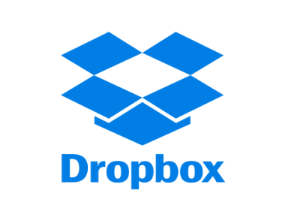 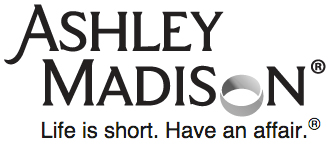 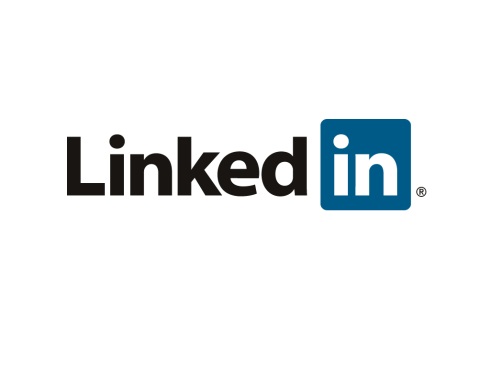 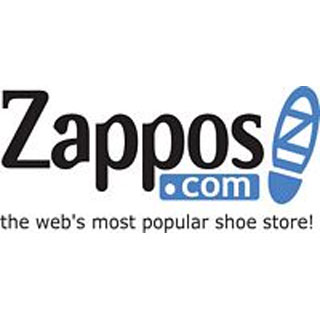 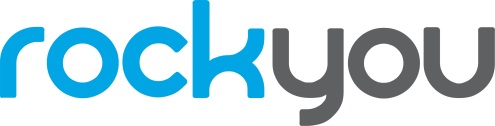 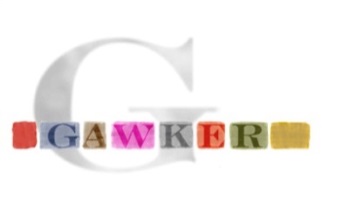 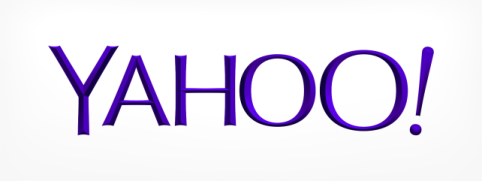 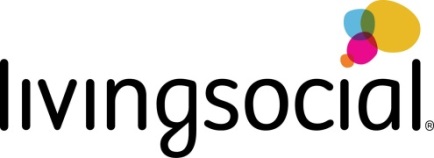 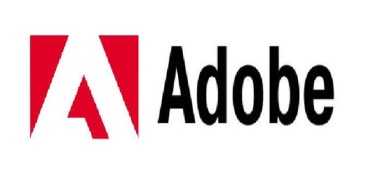 [Speaker Notes: Unfortunately, offline dictionary attacks are quite common. Password breaches at major companies have affected millions of users.]
Goal: Moderately Expensive Hash Function
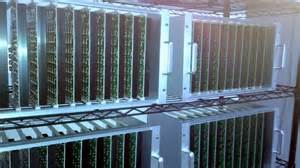 Fast on PC and 
Expensive on ASIC?
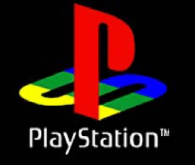 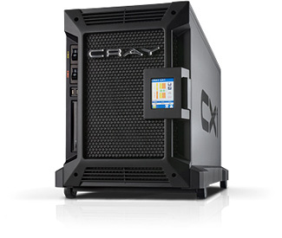 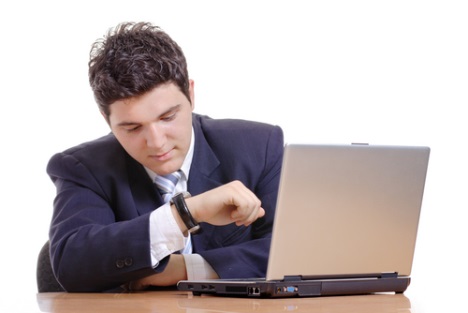 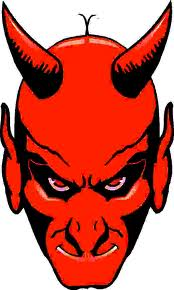 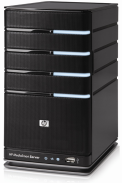 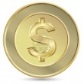 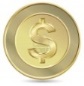 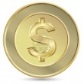 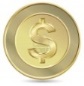 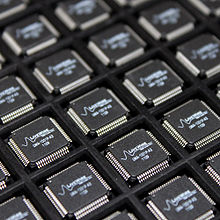 [Speaker Notes: This motivates the need for moderately hard functions. The basic idea is to build a password hash function that is moderately expensive to compute to limit the number of guesses that an adversary would be willing to try. An honest server only needs to compute the function once during a typical authentication session. However, the adversary potentially has an advantage in this game. While the honest server must typically evaluate the function on standard hardware, the adversary could use potentially reduce the cost per password guess by developing customized hardware (GPUs, FPGAs, ASICs) to evaluate the password hash function. Thus, we want to ensure that the cost to evaluate this function is equitable across platforms.]
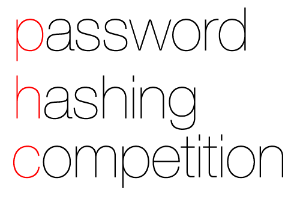 (2013-2015)
https://password-hashing.net/
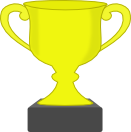 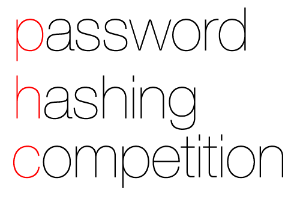 We recommend that you use Argon2…
(2013-2015)
https://password-hashing.net/
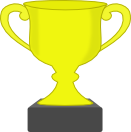 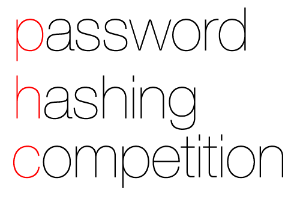 We recommend that you use Argon2…

There are two main versions of Argon2, Argon2i and Argon2d. Argon2i is the safest against side-channel attacks
(2013-2015)
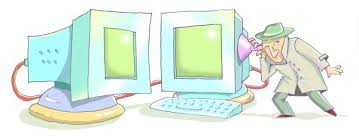 https://password-hashing.net/
Memory Hard Function (MHF)
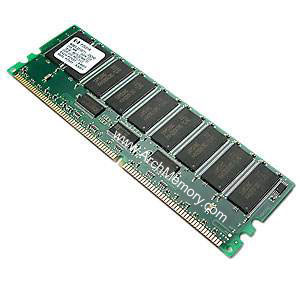 Intuition: computation costs dominated by memory costs
                                                              vs. 




Goal: force attacker to lock up large amounts of memory for duration of computation
Expensive even on customized hardware
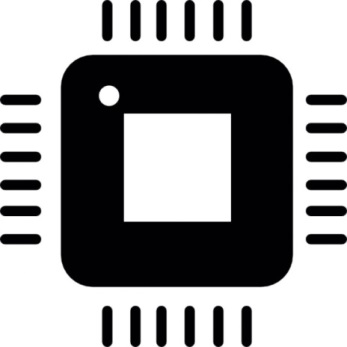 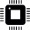 [Speaker Notes: In this work we study a special type of memory hard function called data-independent memory hard functions. As the name suggests the memory access pattern will not depend on the input making the functions resistant to side-channel attacks.]
Memory Hard Function (MHF)
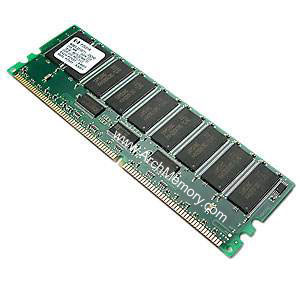 Intuition: computation costs dominated by memory costs
                                                              vs.
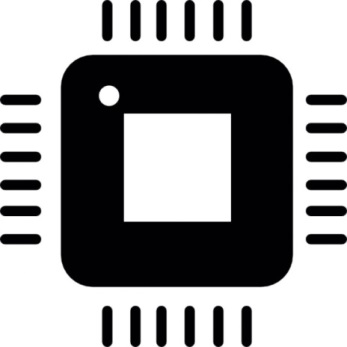 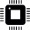 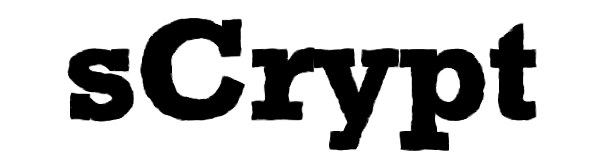 [Speaker Notes: In this work we study a special type of memory hard function called data-independent memory hard functions. As the name suggests the memory access pattern will not depend on the input making the functions resistant to side-channel attacks.]
Memory Hard Function (MHF)
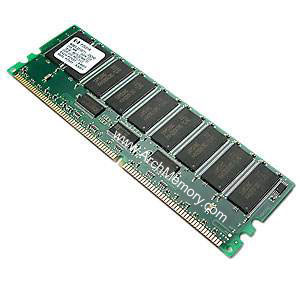 Intuition: computation costs dominated by memory costs
                                                              vs.
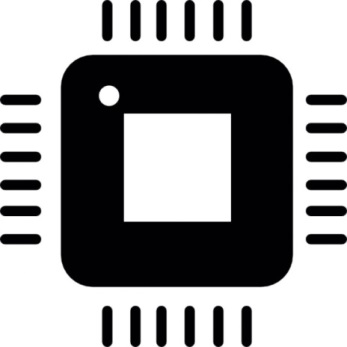 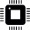 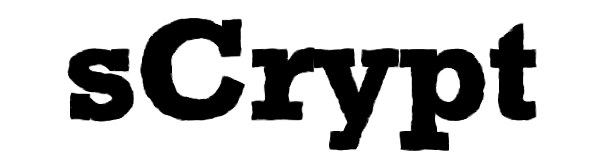 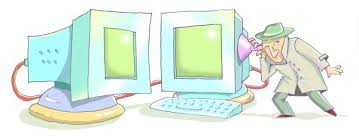 [Speaker Notes: In this work we study a special type of memory hard function called data-independent memory hard functions. As the name suggests the memory access pattern will not depend on the input making the functions resistant to side-channel attacks.]
Memory Hard Function (MHF)
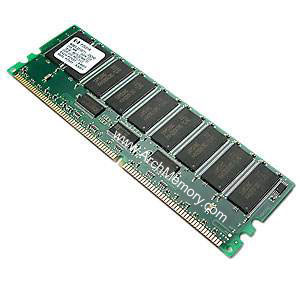 Intuition: computation costs dominated by memory costs
                                                              vs. 




Data Independent Memory Hard Function (iMHF)
Memory access pattern should not depend on input
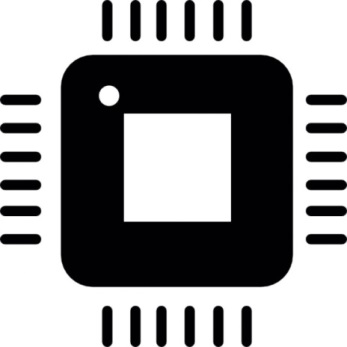 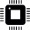 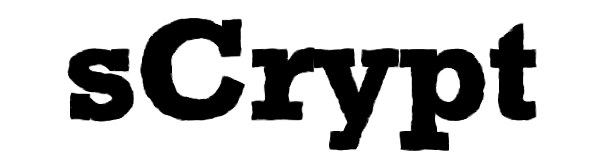 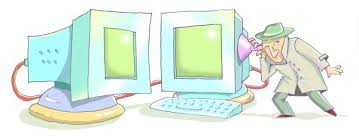 [Speaker Notes: In this work we study a special type of memory hard function called data-independent memory hard functions. As the name suggests the memory access pattern will not depend on the input making the functions resistant to side-channel attacks.]
Memory Hard Function (MHF)
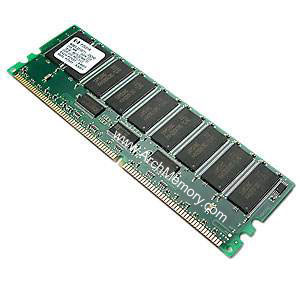 Intuition: computation costs dominated by memory costs
                                                              vs. 




Data Independent Memory Hard Function (iMHF)
Memory access pattern should not depend on input
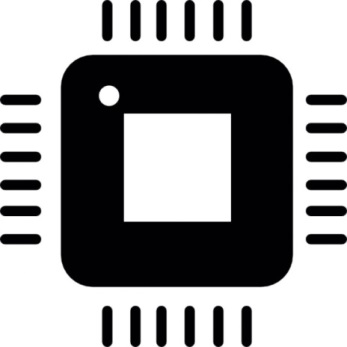 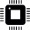 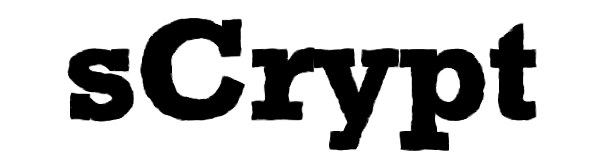 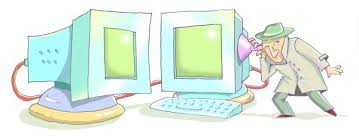 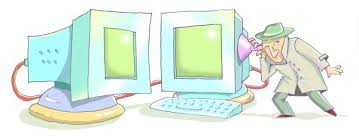 [Speaker Notes: In this work we study a special type of memory hard function called data-independent memory hard functions. As the name suggests the memory access pattern will not depend on the input making the functions resistant to side-channel attacks.]
Data-Independent Memory Hard Function (iMHF)
2
Input: pwd, salt
4
Output: fG,H (pwd,salt)= L4
1
1
3
Evaluating an iMHF (pebbling)
2
Output: L4
4
Input:
1
1
3
pwd, salt
[Speaker Notes: We will describe our algorithms for evaluating an iMHF using the language of graph pebbling. Placing a pebble on a node corresponds to computing the corresponding label, and keeping a pebble on the graph corresponds to storing that label in memory.  Of course we can only compute a label if we have all of the dependent labels. Thus, in a legal pebbling we cannot place a pebble on a node until we have pebbles on the parents of that node. If the adversary is parallel then we are allowed to place multiple pebbles on the graph in each round. We can remove pebbles from the graph at any point in time.]
Evaluating an iMHF (pebbling)
4
5
4
5
3
3
1
1
2
Evaluating an iMHF (pebbling)
4
5
3
1
2
P1 = {1}                 (data value L1 stored in memory)
Pebbling Example
4
5
3
1
2
P1 = {1}
P2 = {1,2}                   (data values L1 and L2 stored in memory)
Pebbling Example
4
5
3
1
2
P1 = {1}
P2 = {1,2}
P3 = {3}
Pebbling Example
4
5
3
1
2
P1 = {1}
P2 = {1,2}
P3 = {3}
P4 = {3,4}
Pebbling Example
4
5
3
1
2
P1 = {1}
P2 = {1,2}
P3 = {3}
P4 = {3,4}
P5 = {5}
Measuring Cost: Attempt 1
ST Cost
m
space
time
t
Amortization and Parallelism
ST1 = S1 × T1 ≈ S3 × T3 = ST3
S3
S1
space
cost of computing
f three times
cost of computing
f once
T1
T3
time
Measuring Pebbling Costs [AS15]
Approximates Amortized Area x Time Complexity of iMHF
Memory Used at Step i
space
Cumulative Memory Cost
iterations
Measuring Pebbling Costs [AS15]
Memory Used at Step i
Pebbling Example: Cumulative Cost
4
5
3
1
2
P1 = {1}
P2 = {1,2}
P3 = {3}
P4 = {3,4}
P5 = {5}
Lessons from SCRYPT
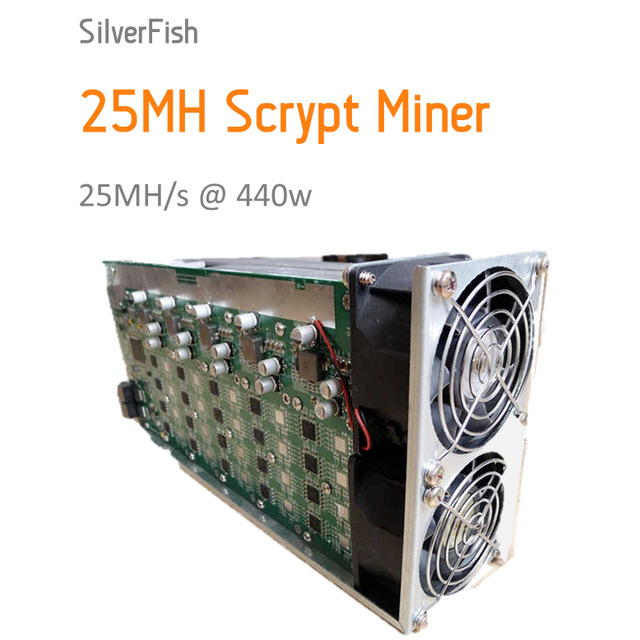 27
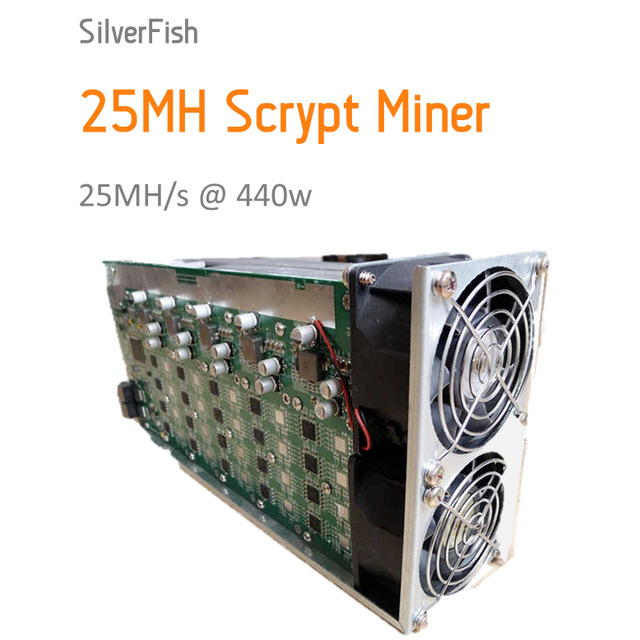 What Happened?
28
Sustained Space
Using memory is more costly than doing computation (at least for ASICs).
Idea: Only charge for computational steps where a lot of memory is being used.
Definition: s-Sustained Space
 		“Time spent above memory threshold s”
s-Sustained Space
Intuition: trade-offs are free.
space
s
time
Wanted: A Moderately Hard Function
Desiderata:
Cost for honest & adversary roughly same:
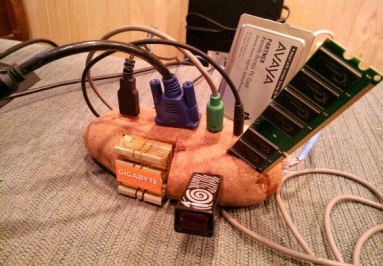 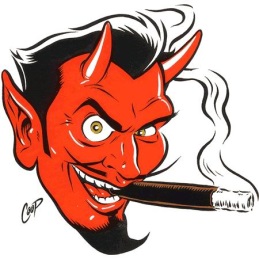 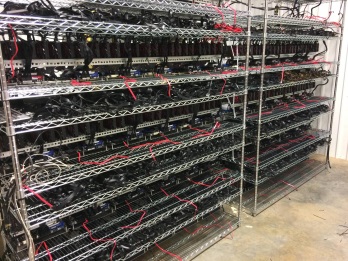 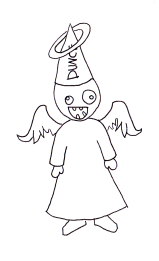 Honest Computational Model
Sequential Computation
Single Evaluation
Cost measured in ST Complexity
Adversarial Model
Parallel Computation
Amortization across many evaluations
Cost measured in s-SS
(for some large s)
Main Theorem
For any n∊ℕ we give a function fn and prove that in the parallel Random Oracle Model (PROM):






Bonus: fn is an iMHF. 
E runs in constant time and has data-independent memory access pattern
Honest
Sequential Algorithm E
Time(E(fn)) = n
ST(E(fn)) = n2
Adversarial
∀ parallel algs. A
s-SS(A(fn)) = Ω(n) per eval.
for s = Ω(n/log(n))
The Parallel Black Pebbling Game
Parallel Black Pebbling Game: Same as Black Pebbling, except can touch many pebbles per iteration.


s-SS analogue: Count number of steps when at least s pebbles on graph.
Goal: Place a pebble on the sink.
Rule 1: A node can be pebbled only if all parents contain a pebble.
Rule 2: A pebble can always be removed.
G
s-SS Complexity
1-SS = 3
2-SS = 1
Technical Ingredient #1 [PTC77]
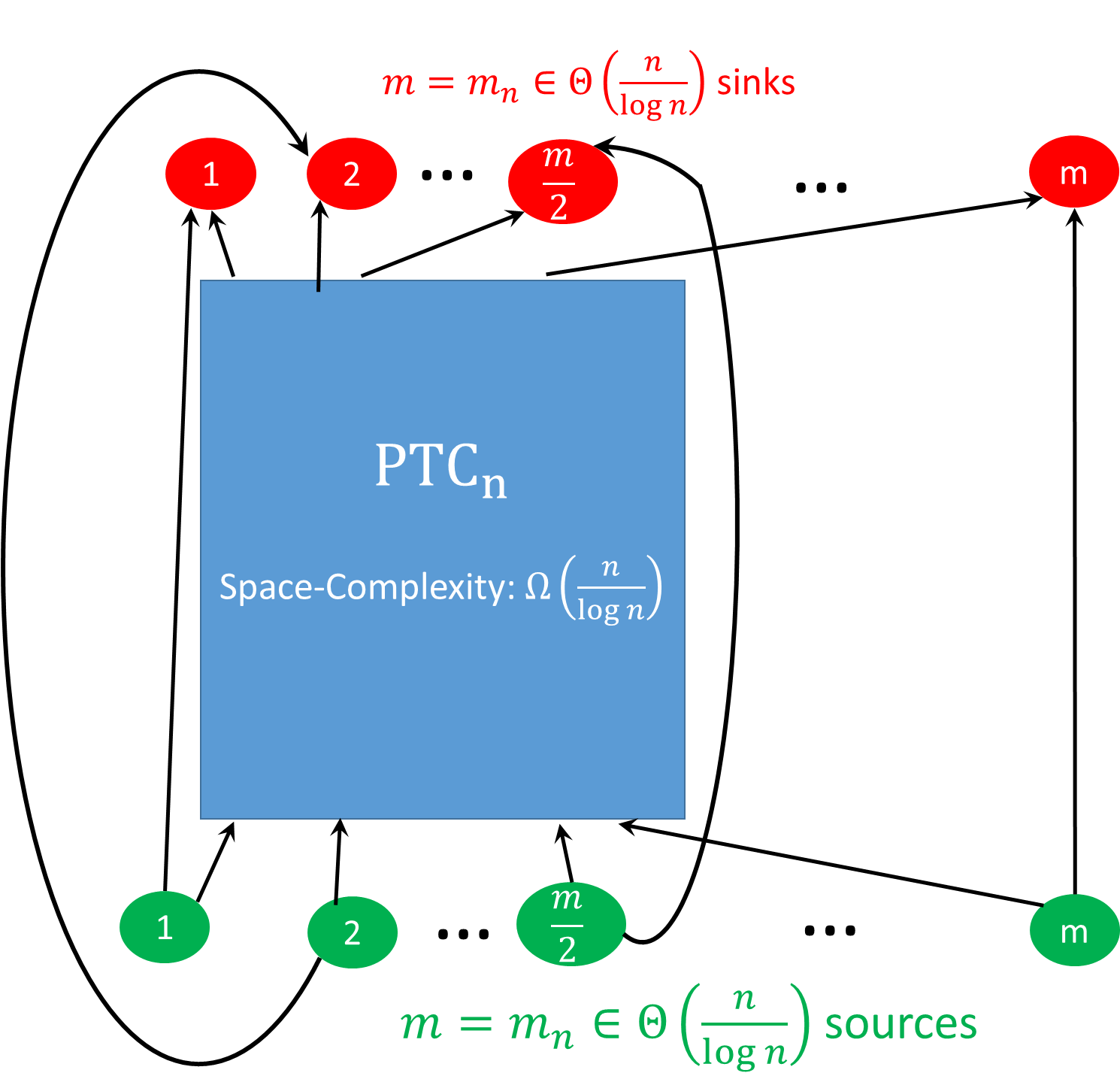 33
Technical Ingredient #1 [PTC77]
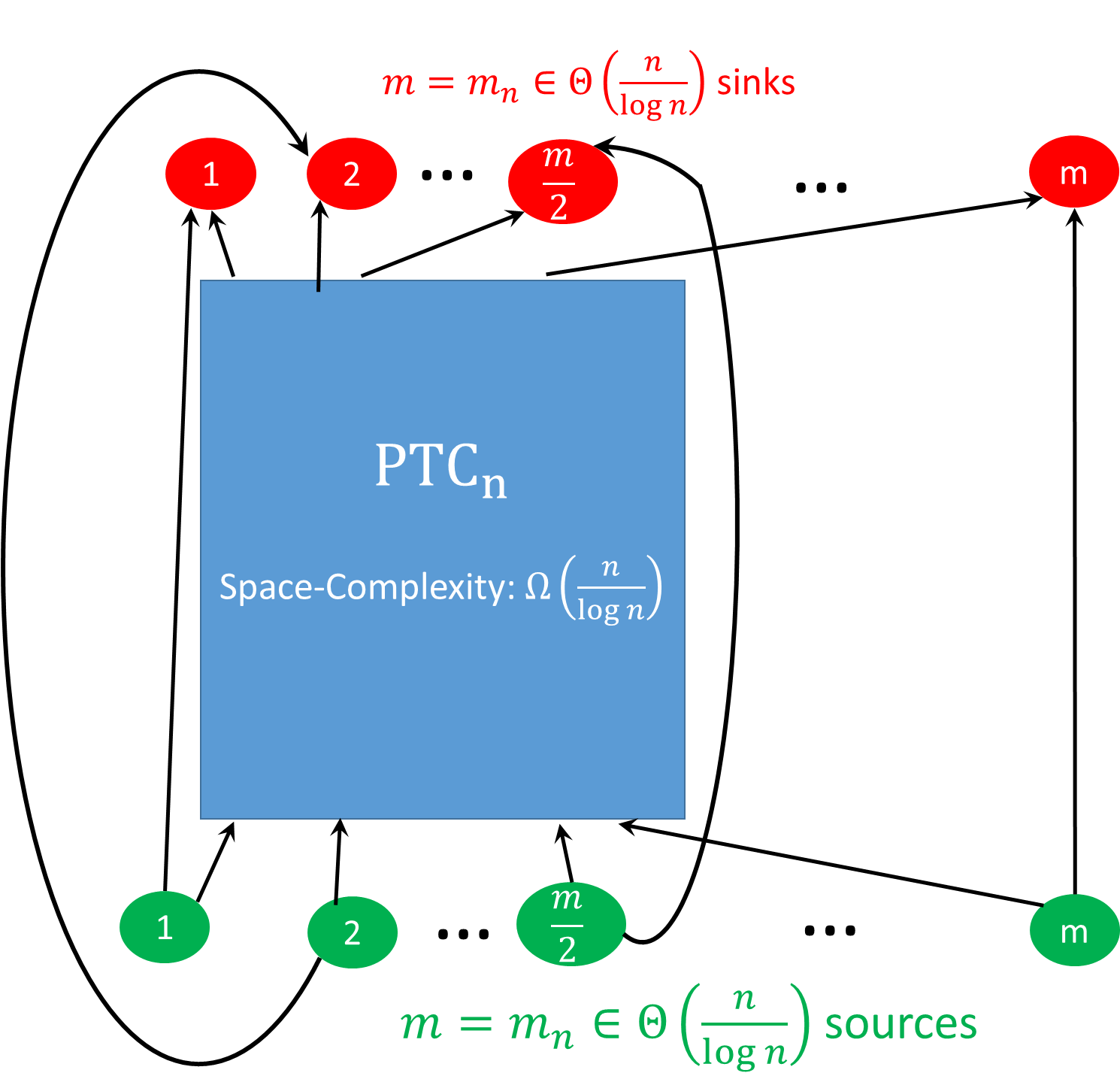 34
Technical Ingredient #1 [PTC77]
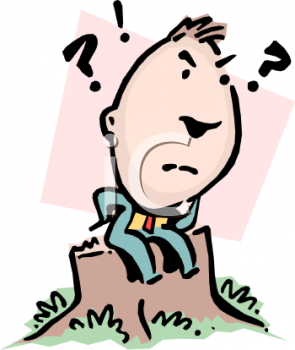 35
Depth Robustness [ABP17]
Example: (e=2,d=2)-reducible
4
5
3
6
1
2
Block Depth Robustness [ABP17]
Example: (e=2,d=2)-reducible
4
5
3
6
1
2
Technical Ingredient #2
38
Technical Ingredient #2
39
Technical Ingredient #2
40
Technical Ingredient #2
41
PTC Overlay (Attempt 1)
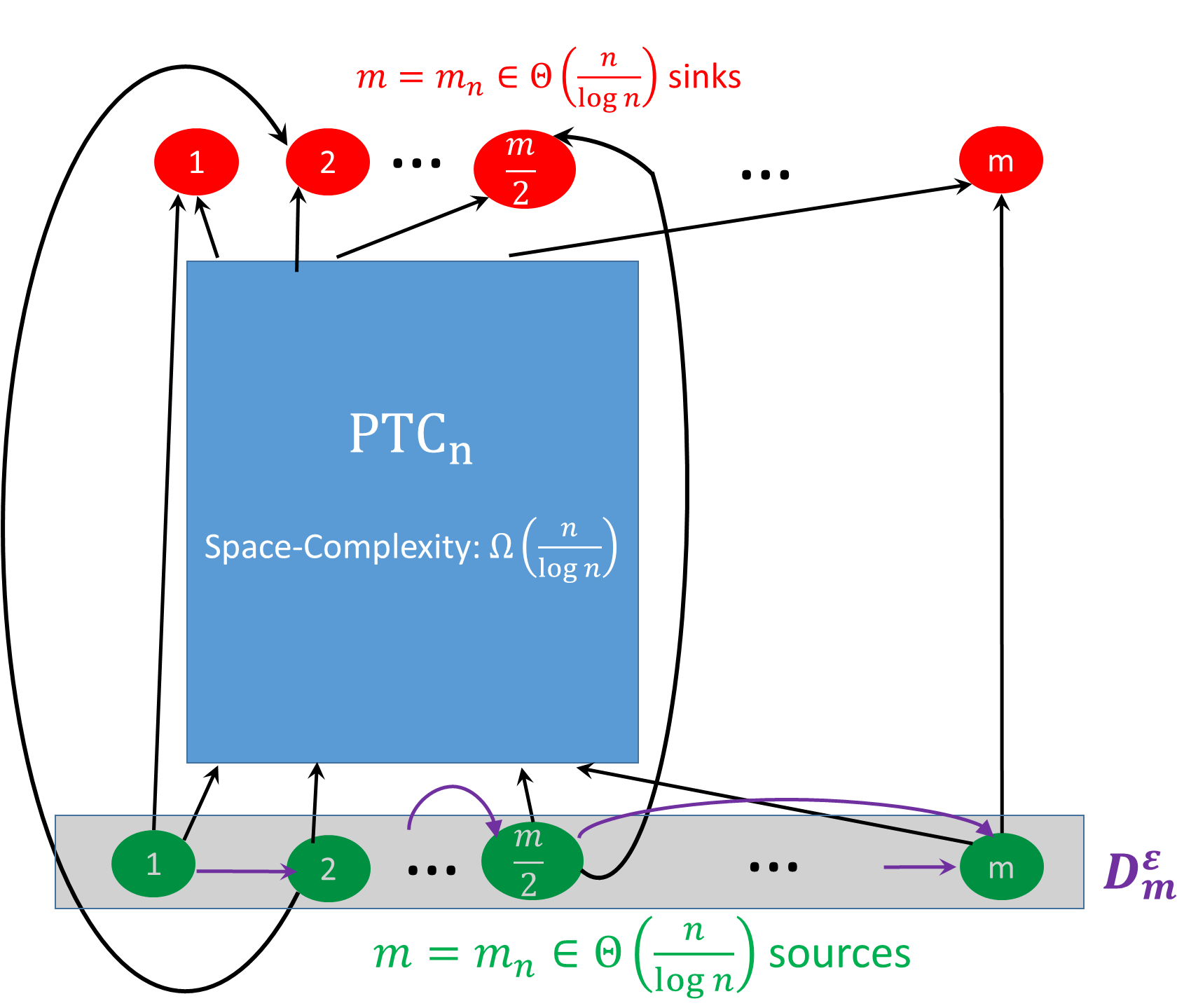 42
PTC Overlay (Attempt 1)
43
Technical Ingredient #3
Indegree Reduction [ABP17] deals with both problems simultaneously!
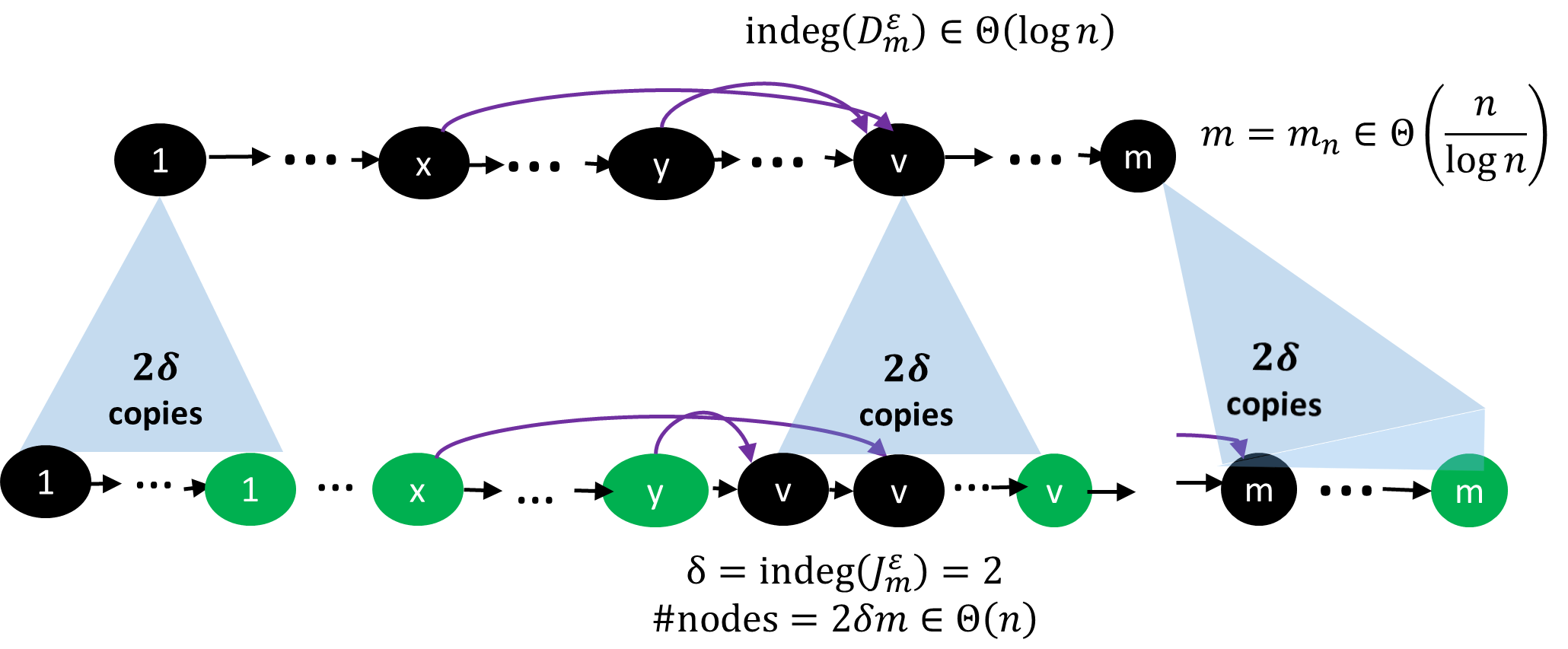 44
Technical Ingredient #3
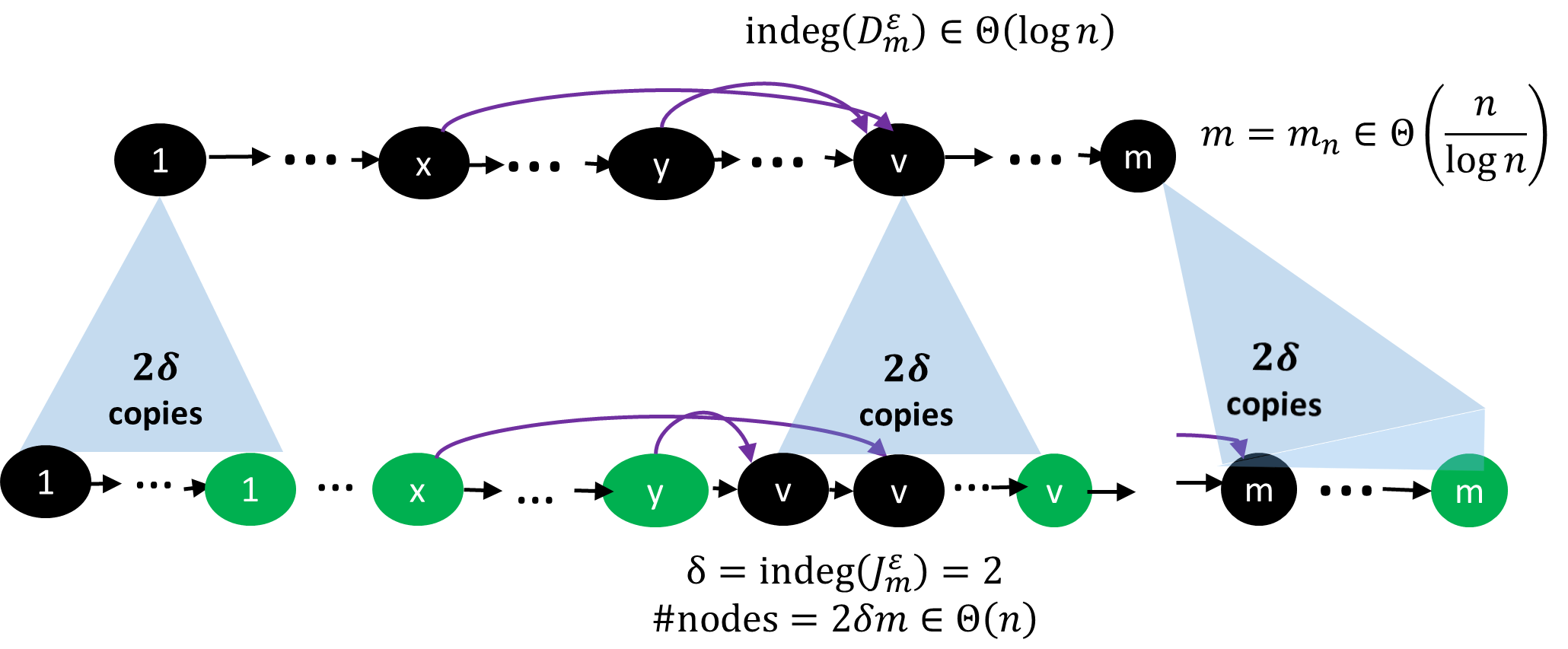 45
The Final Construction
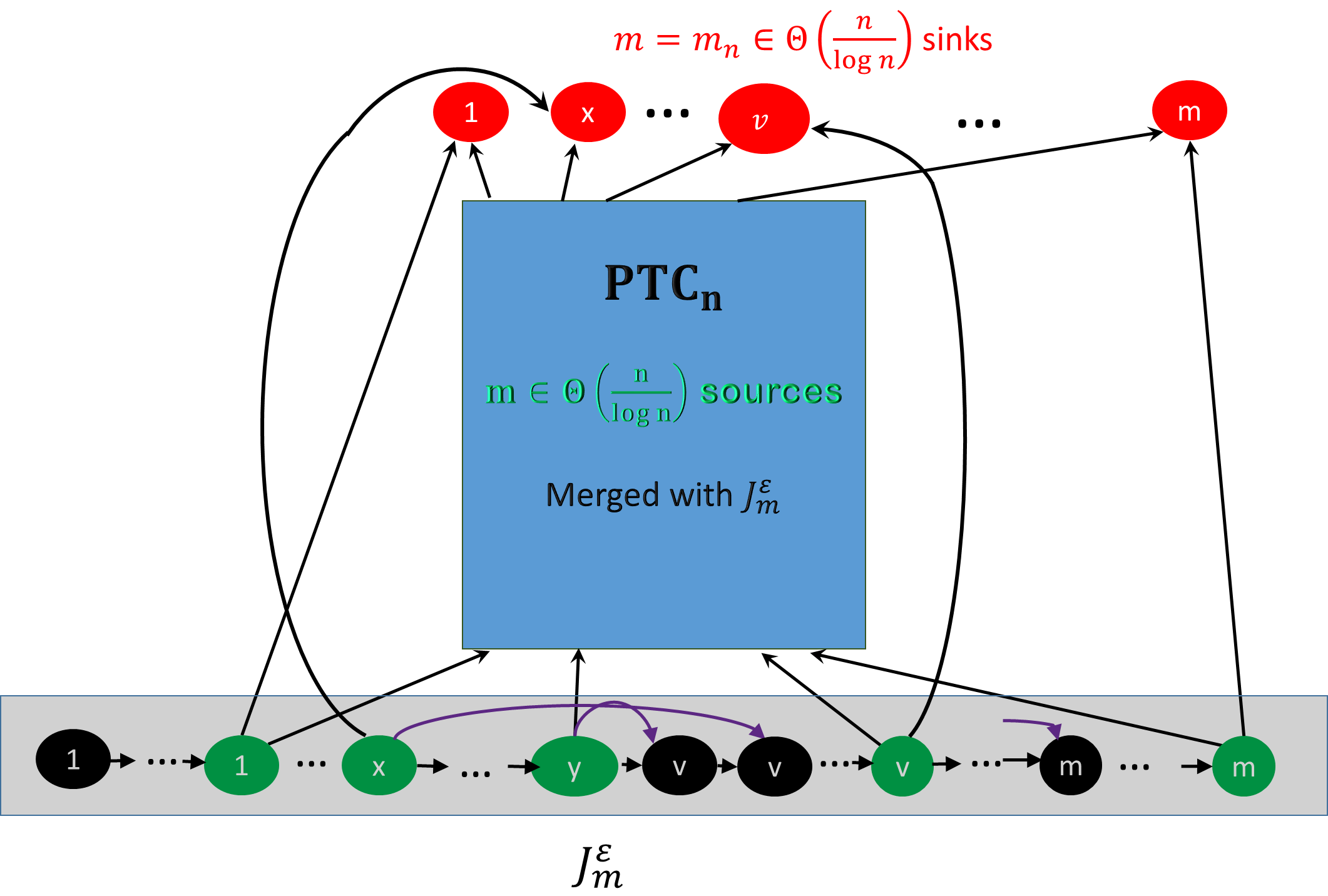 46
Consequences of new Depth-Robust Graphs
A Few Open Questions
48
A Few Open Questions
49
Junk E-mail?
From: CRYPTO 2019 Chair
Subject: Your submission was accepted to CRYPTO 2019
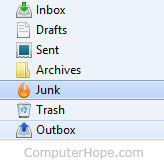 50
Thanks for Listening
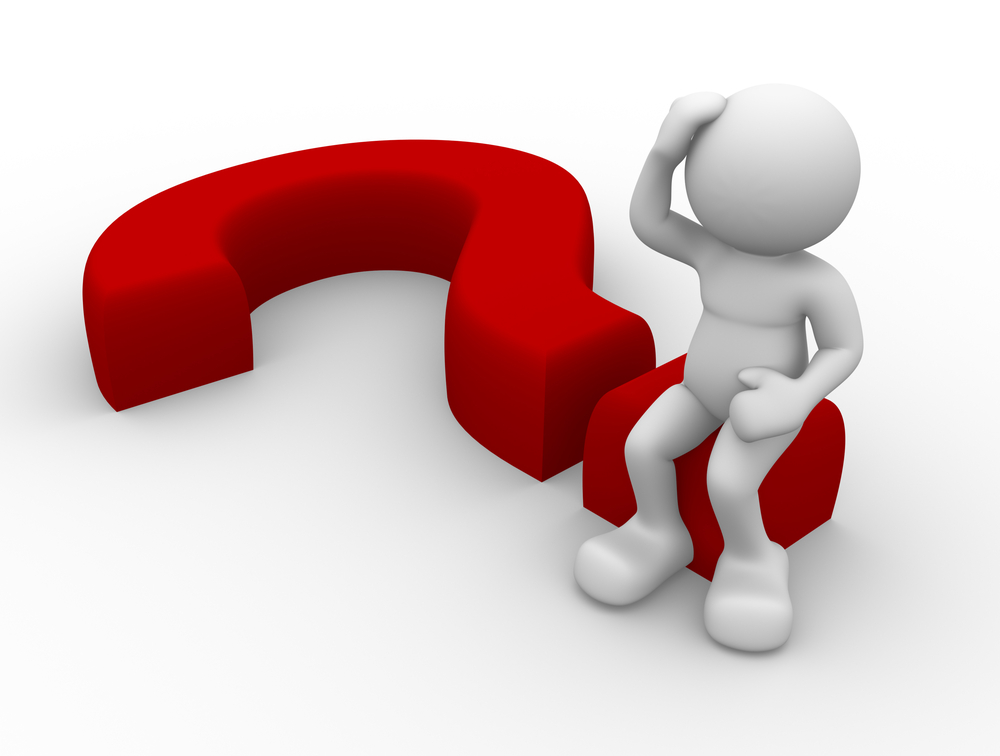 51